Programa de Doctorado en Biología Celular y Molecular
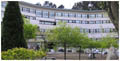 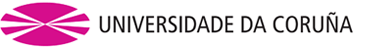 EIDUDC
PRESENTACION DEL INFORME ANUAL Curso 2023/2024
Alumno:

Título del Proyecto de Investigación:


Directores:

Curso de primera matrícula: 

Dedicación actual (Total o Parcial): 

Contrato predoctoral*:
* Si está disfrutando de una beca o contrato predoctoral indique organismo fecha de concesión y duración de la misma
Presentación adaptada para su exposición en 5 minutos
Programa de Doctorado en Biología Celular y Molecular
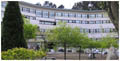 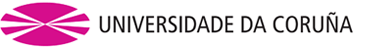 EIDUDC
ANTECEDENTES E  INTERÉS DEL PROYECTO DE INVESTIGACIÓN*
Punto 1
Punto 2
Punto 3
Punto 4
Punto 5
* En la diapositiva se debe incluir como texto los puntos principales (no más de cinco) y se puede ilustrar con imágenes (no más de una por punto).
Programa de Doctorado en Biología Celular y Molecular
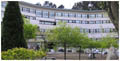 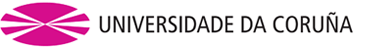 EIDUDC
OBJETIVOS DEL PROYECTO DE INVESTIGACIÓN
Objetivo 1
Objetivo 2
Objetivo 3
…….
Programa de Doctorado en Biología Celular y Molecular
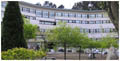 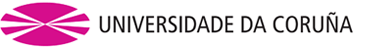 EIDUDC
TAREAS A REALIZAR EN EL PROYECTO DE INVESTIGACIÓN Y CRONOGRAMA*
Cronograma:
Tarea 1:
Tarea 2:
Tarea 3:
…….
* Indicar en el cronograma a que objetivo u objetivos corresponde cada tarea.
Programa de Doctorado en Biología Celular y Molecular
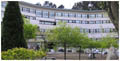 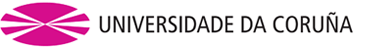 EIDUDC
AVANCES EN LA CONSECUCIÓN DE LOS OBJETIVOS EN EL PRESENTE CURSO
(Este apartado es opcional para alumnos en el primer año de matrícula, pero si tienen resultados y lo desean pueden incluirlos)
Objetivo 1
Objetivo 2
Objetivo 3
…….
Programa de Doctorado en Biología Celular y Molecular
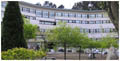 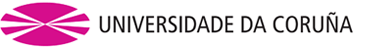 EIDUDC
ACTIVIDADES FORMATIVAS REALIZADAS EN EL CURSO 2023-2024* 
(Opcional para alumnos en el primer año de matrícula, pero si lo desean pueden incluirlos)
Punto 1
Punto 2
…….
Recuerde que las actividades formativas podrá incluirlas en la SV una vez haya realizado la matrícula del segundo año y deben ser validadas por su director posteriormente